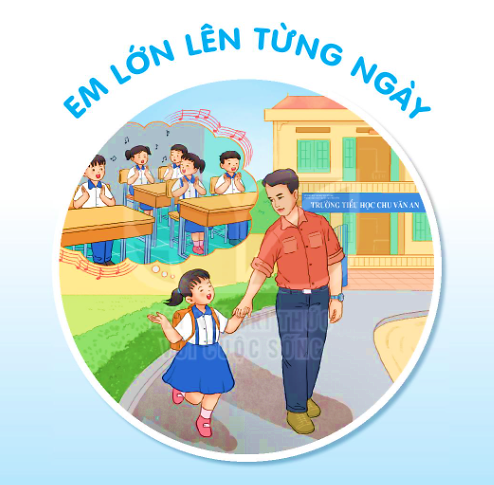 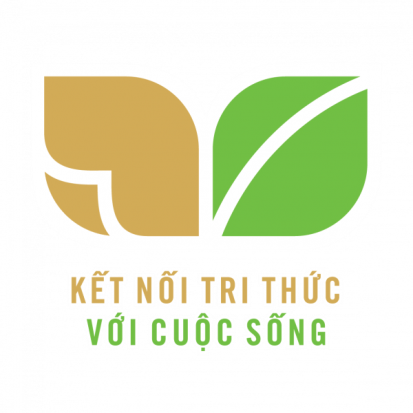 BÀI 2
BÀI 2
NGÀY HÔM QUA ĐÂU RỒI?
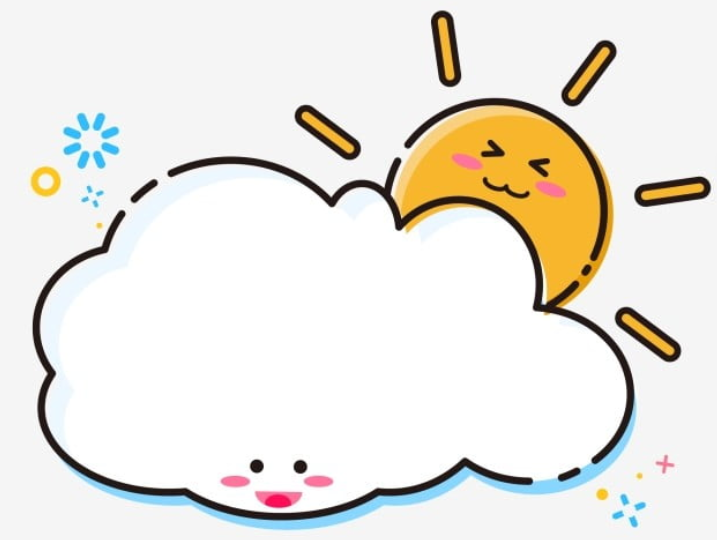 TIẾT 1 – 2
ĐỌC
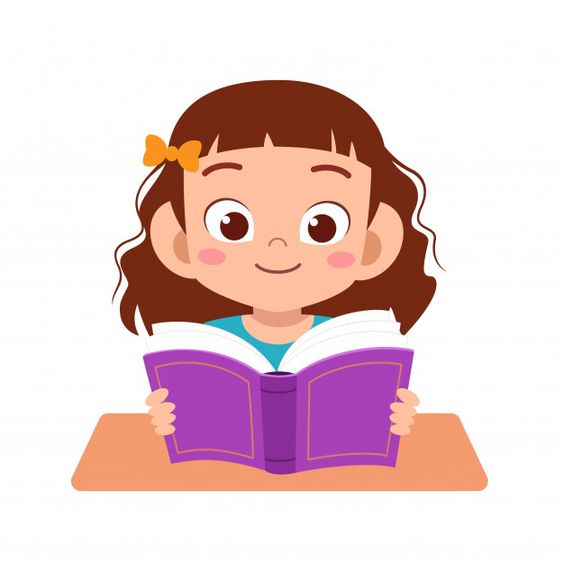 BÀI 2
BÀI 2
NGÀY HÔM QUA ĐÂU RỒI?
Hôm qua em đã làm những việc gì?
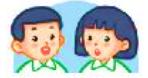 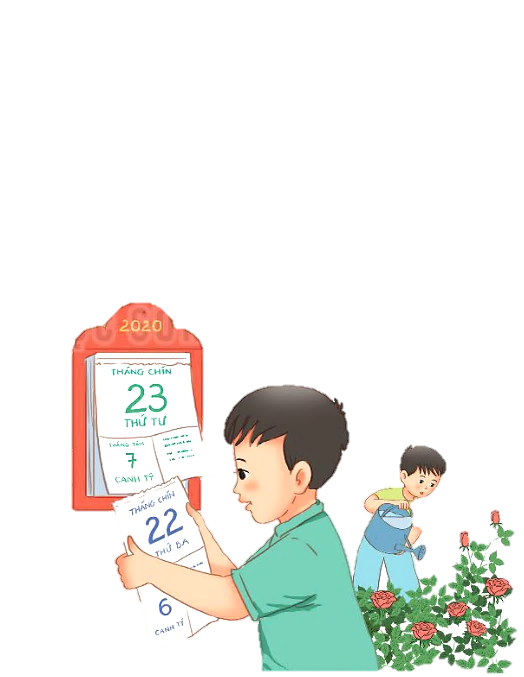 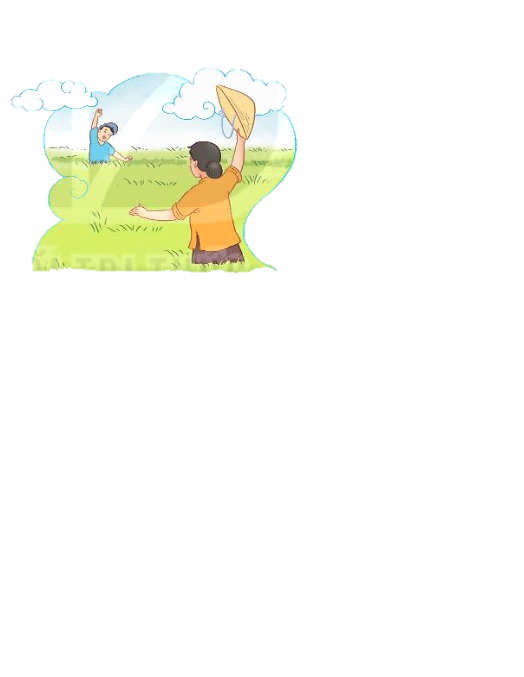 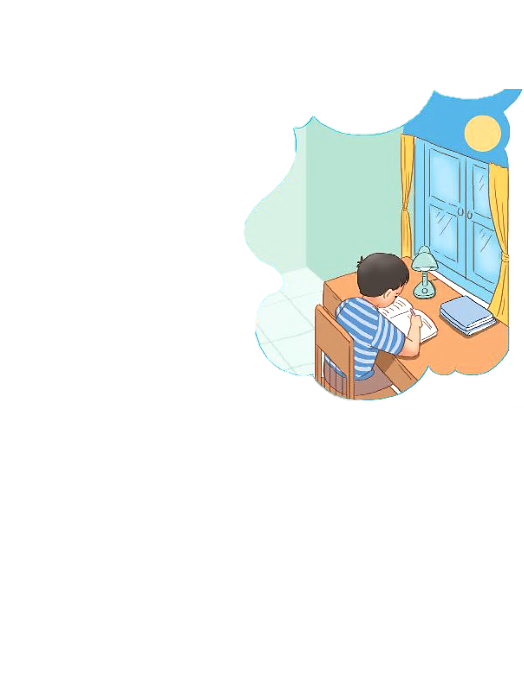 ĐỌC
Ngày hôm qua đâu rồi?
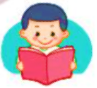 Em cầm tờ lịch cũ 	              - Ngày hôm qua ở lại 
- Ngày hôm qua đâu rồi?           Trong hạt lúa mẹ trồng
Ra ngoài sân hỏi bố	              Cánh đồng chờ gặp hái
Xoa đầu em bố cười.	              Chín v àng màu ước mong.

- Ngày hôm qua ở lại	              - Ngày hôm qua ở lại 
Trên cành hoa trong vườn         Trong vở hồng của con
Nụ hồng lớn lên mãi 	             Con học hành chăm chỉ
Đợi đến ngày toả hương.          Là ngày qua vẫn còn.
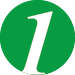 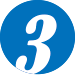 4
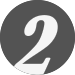 ĐỌC
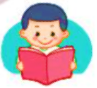 Ngắt nghỉ đoạn
Em cầm tờ lịch cũ 	
- Ngày hôm qua đâu rồi?
Ra ngoài sân hỏi bố	
Xoa đầu em, bố cười.
ĐỌC
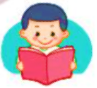 Ngắt nghỉ đoạn
- Ngày hôm qua ở lại	
Trên cành hoa trong vườn        
Nụ hồng lớn lên mãi 	
Đợi đến ngày toả hương.
ĐỌC
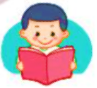 Ngắt nghỉ đoạn
- Ngày hôm qua ở lại 
Trong hạt lúa mẹ trồng
Cánh đồng chờ gặt hái
Chín vàng màu ước mong.
ĐỌC
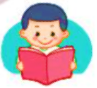 Ngắt nghỉ đoạn
- Ngày hôm qua ở lại 
Trong vở hồng của con
Con học hành chăm chỉ
Là ngày qua vẫn còn.
ĐỌC
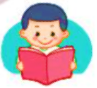 Từ ngữ
vở hồng
: quyển vở ghi nhiều lời nhận xét hay, nhiều thành tích tốt
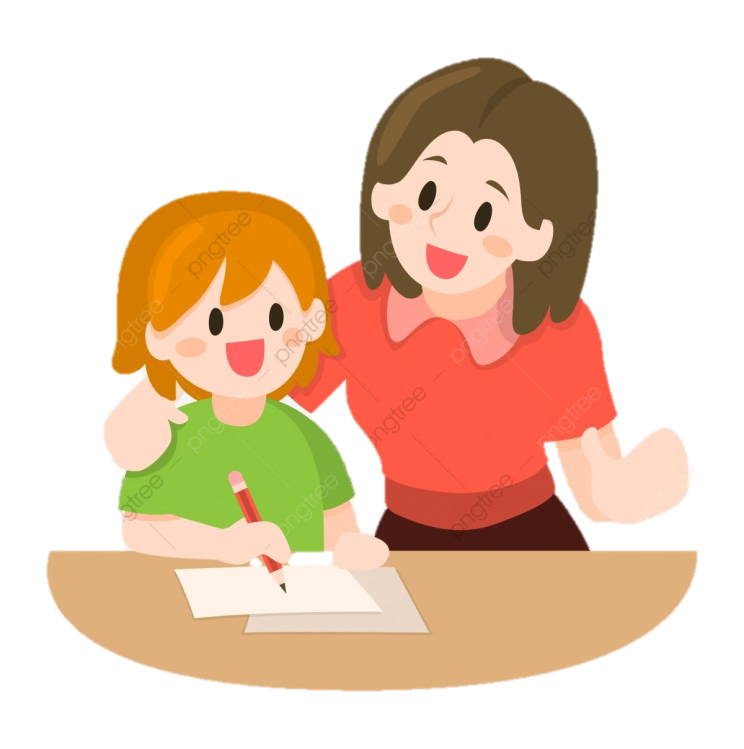 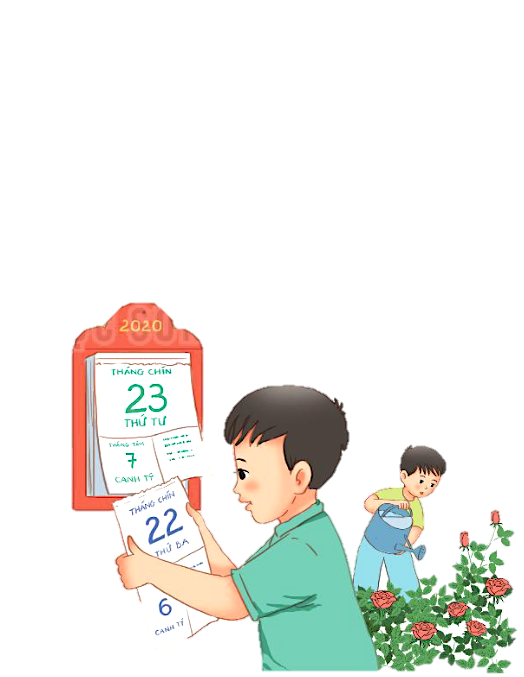 TRẢ LỜI CÂU HỎI
1. Bạn nhỏ hỏi bố điều gì?
 Bạn nhỏ hỏi bố ngày hôm qua đâu rồi.
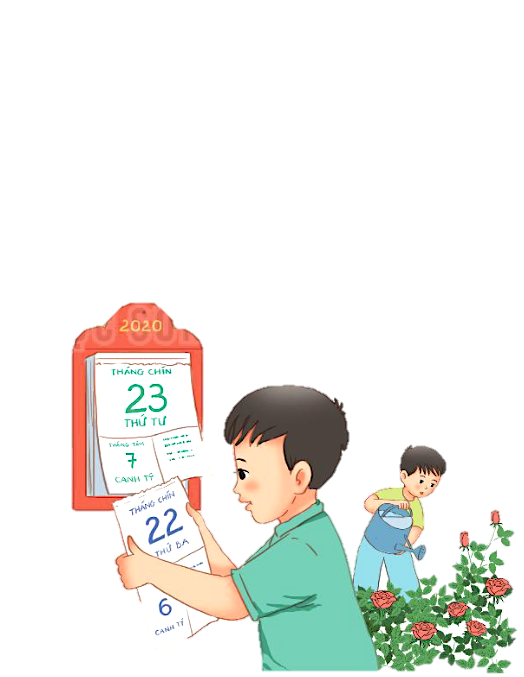 TRẢ LỜI CÂU HỎI
2. Theo bố, ngày hôm qua ở những đâu?
 Theo bố, ngày hôm qua ở trong:
Trên cành hoa trong vườn
Trong hạt lúa mẹ trồng
Trong vở hồng của con.
3. Trong khổ thơ cuối, bố dặn bạn nhỏ điều gì để “ngày qua vẫn còn”?
 Bố đã dặn bạn nhỏ học hành chăm chỉ để ngày qua vẫn còn.
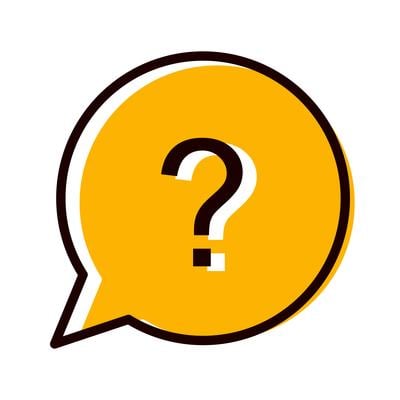 Bài thơ giúp em nhận ra điều gì về thời gian?
 Thời gian trôi qua rất nhanh, nhưng nó sẽ ở lại mãi mãi nếu chúng ta biết tận dụng để làm việc tốt.
LUYỆN TẬP
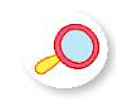 1. Dựa vào tranh minh hoạ bài đọc, tìm từ ngữ chỉ người, chỉ vật?
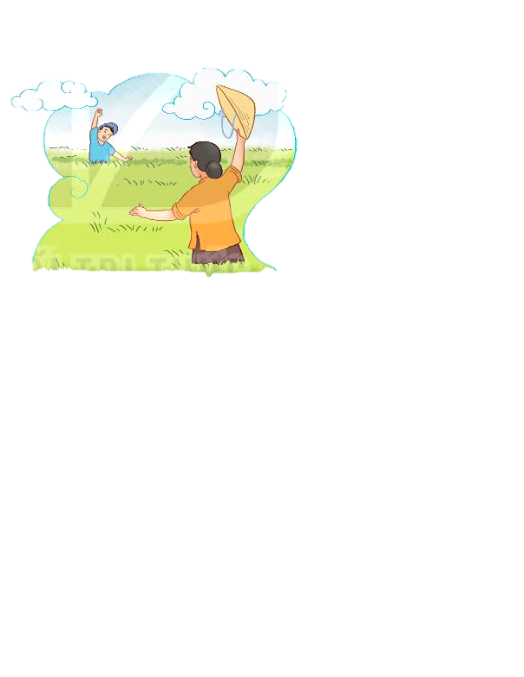 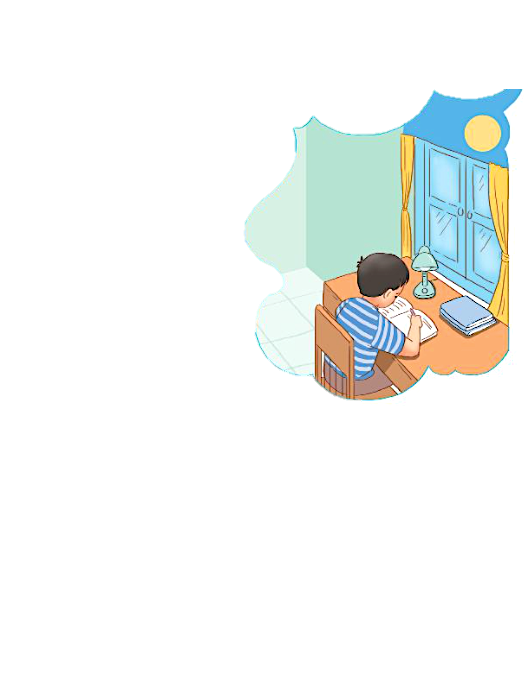 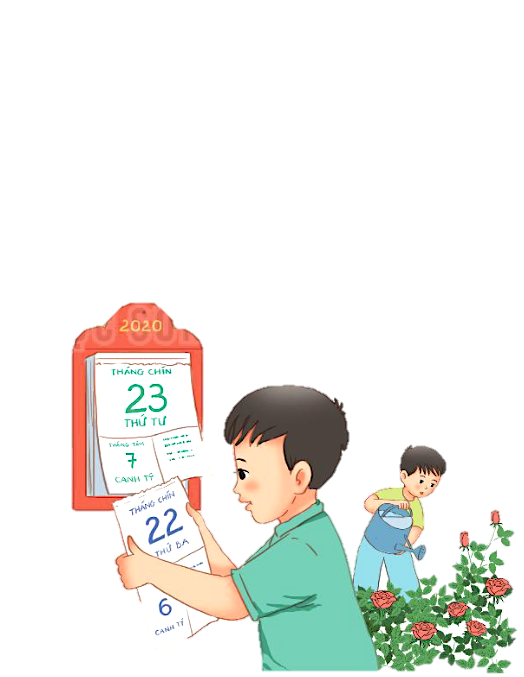  Từ chỉ người: mẹ, con, bạn nhỏ, …
 Từ chỉ sự vật: tờ lịch, lúa, quyển sách, hoa hồng, …
2. Đặt 2 câu với các từ tìm được ở bài 1?
 bạn nhỏ: Bạn nhỏ học tập chăm chỉ.
 hoa hồng: Hoa hồng toả hương thơm ngát.
BÀI 2
BÀI 2
NGÀY HÔM QUA ĐÂU RỒI?
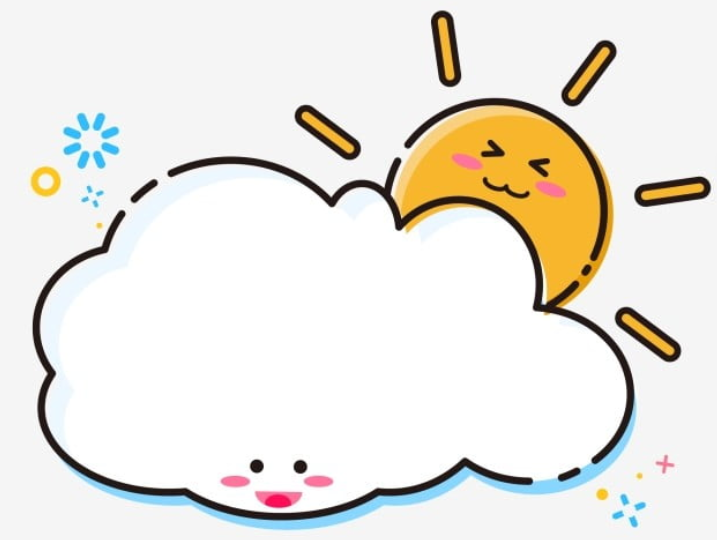 TIẾT 3
VIẾT
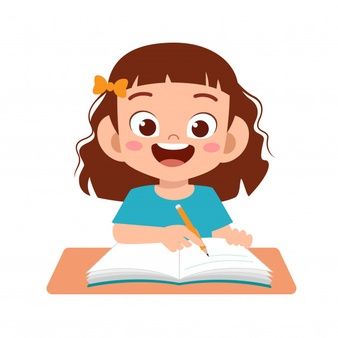 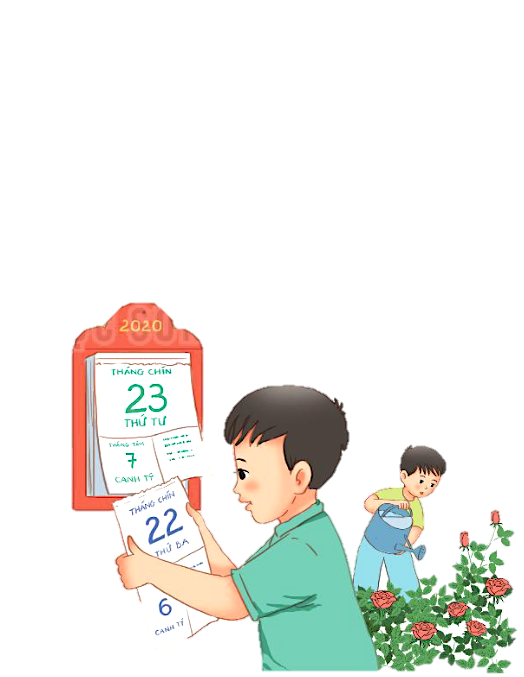 NGHE- VIẾT
NGÀY HÔM QUA ĐÂU RỒI?
Nghe - viết 2 khổ cuối bài thơ.
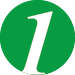 Bài tập: Tìm chữ cái còn thiếu.
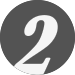 Bài tập: Sắp xếp bảng chữ cái.
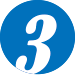 Tìm những chữ cái còn thiếu trong bảng. Học thuộc tên các chữ cái.
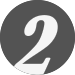 d
e
â
c
Sắp xếp các chữ cái dưới đây theo đúng thứ tự bảng chữ cái.
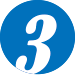 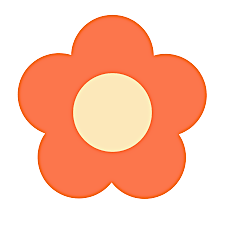 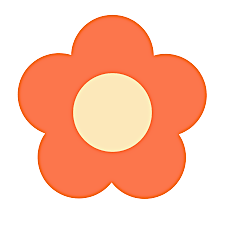 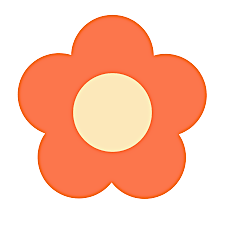 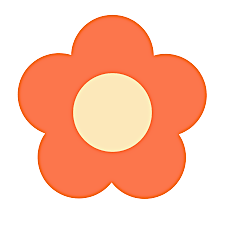 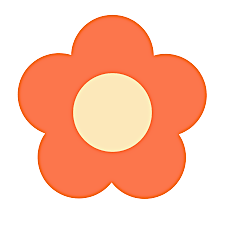 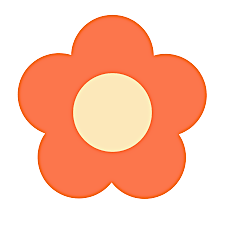 d
a
c
ê
b
đ
BÀI 2
BÀI 2
NGÀY HÔM QUA ĐÂU RỒI?
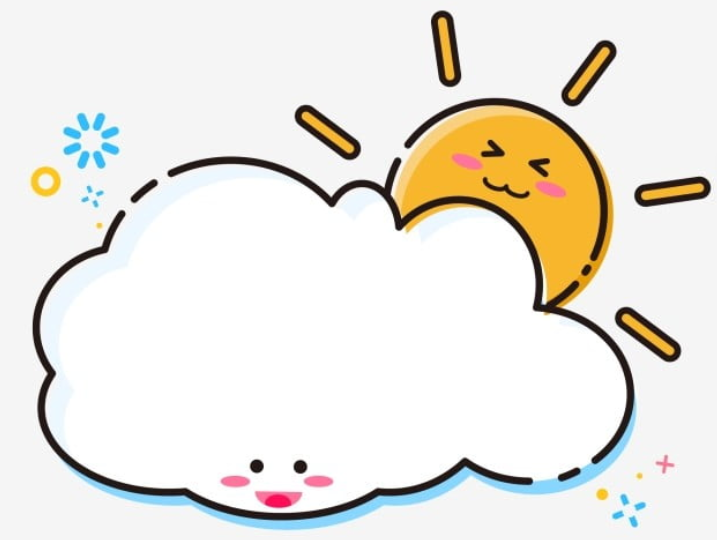 TIẾT 4
LUYỆN TỪ VÀ CÂU
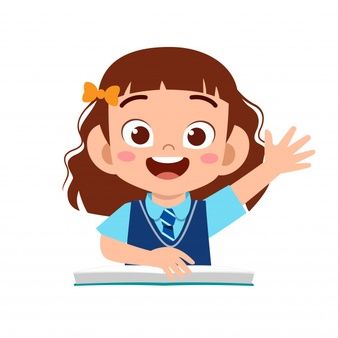 1. Nhìn tranh, tìm từ ngữ:
giảng bài
a. Chỉ sự vật
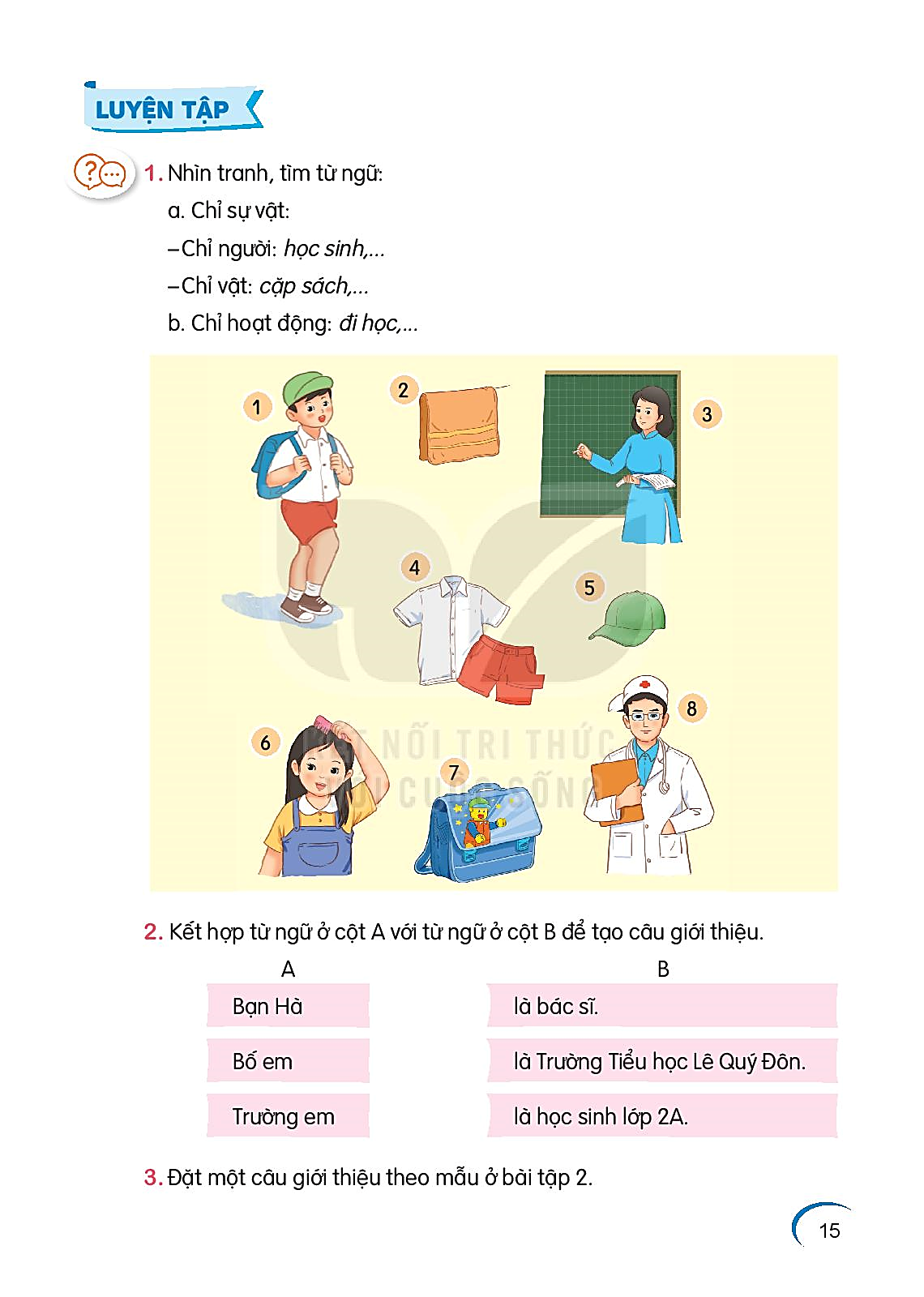 Chỉ người: học sinh,
Chỉ vật: cặp sách,
khăn mặt
cô giáo,
bác sĩ.
cô giáo
b.Chỉ hoạt động
đi học
mũ.
quần áo,
khăn mặt,
mũ
học sinh
quần áo
đi học,
giảng bài,
chải đầu.
chải đầu
bác sĩ
cặp sách
2. Kết hợp từ ngữ cột A với từ ngữ cột B để tạo câu giới thiệu.
A                                              B
là bác sĩ.
Bạn Hà
Bố em
là Trường Tiểu học Lê Quý Đôn.
là học sinh lớp 2A.
Trường em
3. Đặt một câu giới thiệu theo mẫu ở bài tập 2.
BÀI 2
BÀI 2
NGÀY HÔM QUA ĐÂU RỒI?
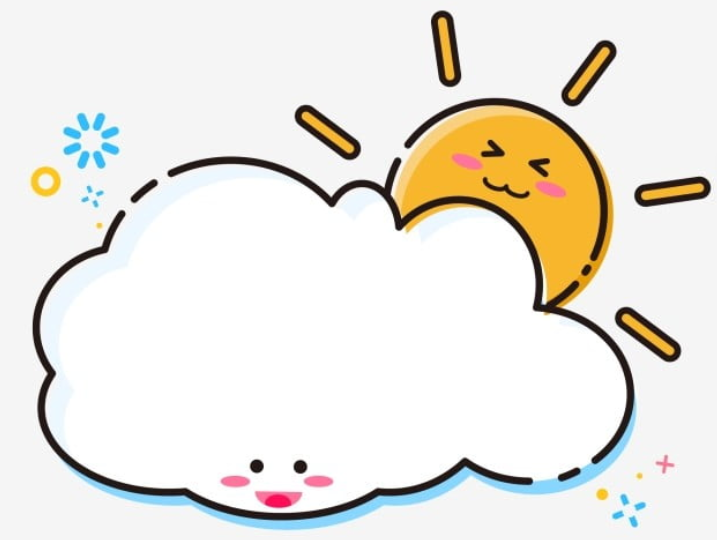 TIẾT 5 – 6
LUYỆN VIẾT ĐOẠN
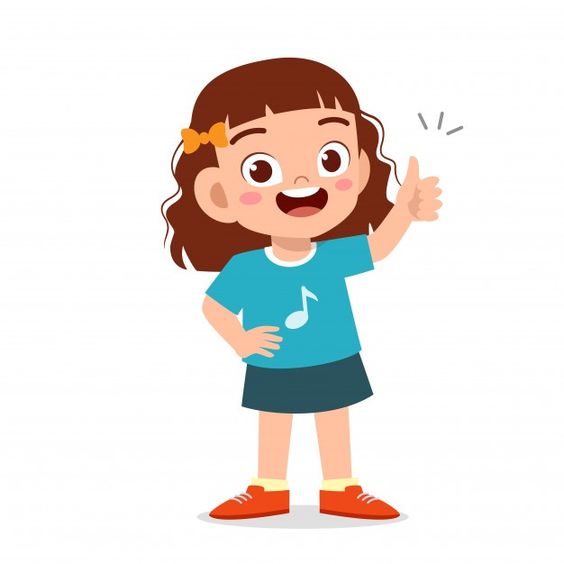 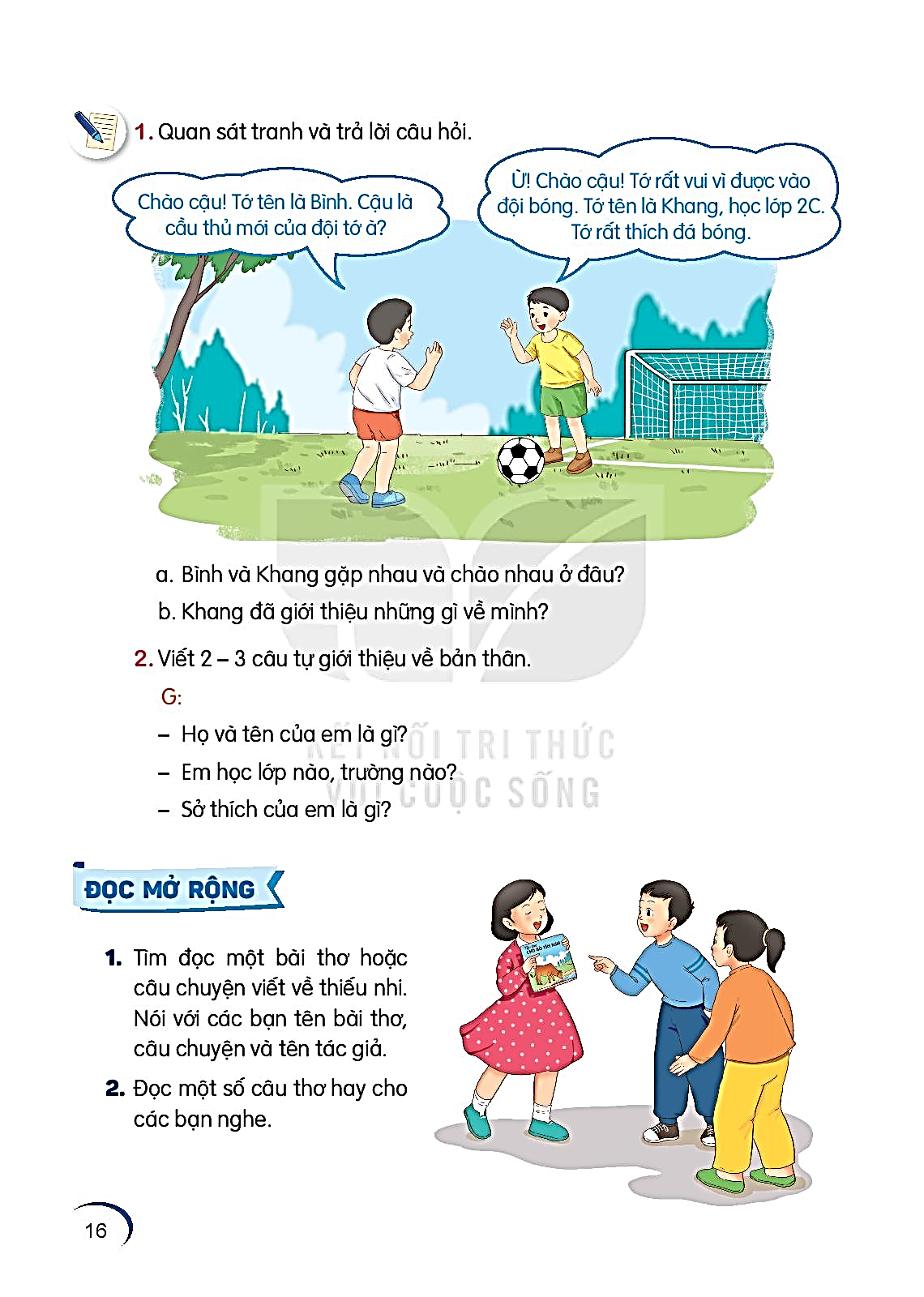 1. Quan sát tranh và trả lời câu hỏi
Ừ! Chào cậu! Tớ rất vui vì được vào đội bóng. Tớ tên là Khang, học lớp 2C. Tớ rất thích đá bóng.
Chào cậu! Tớ tên là Bình. Cậu là cầu thủ mới của đội tớ à?
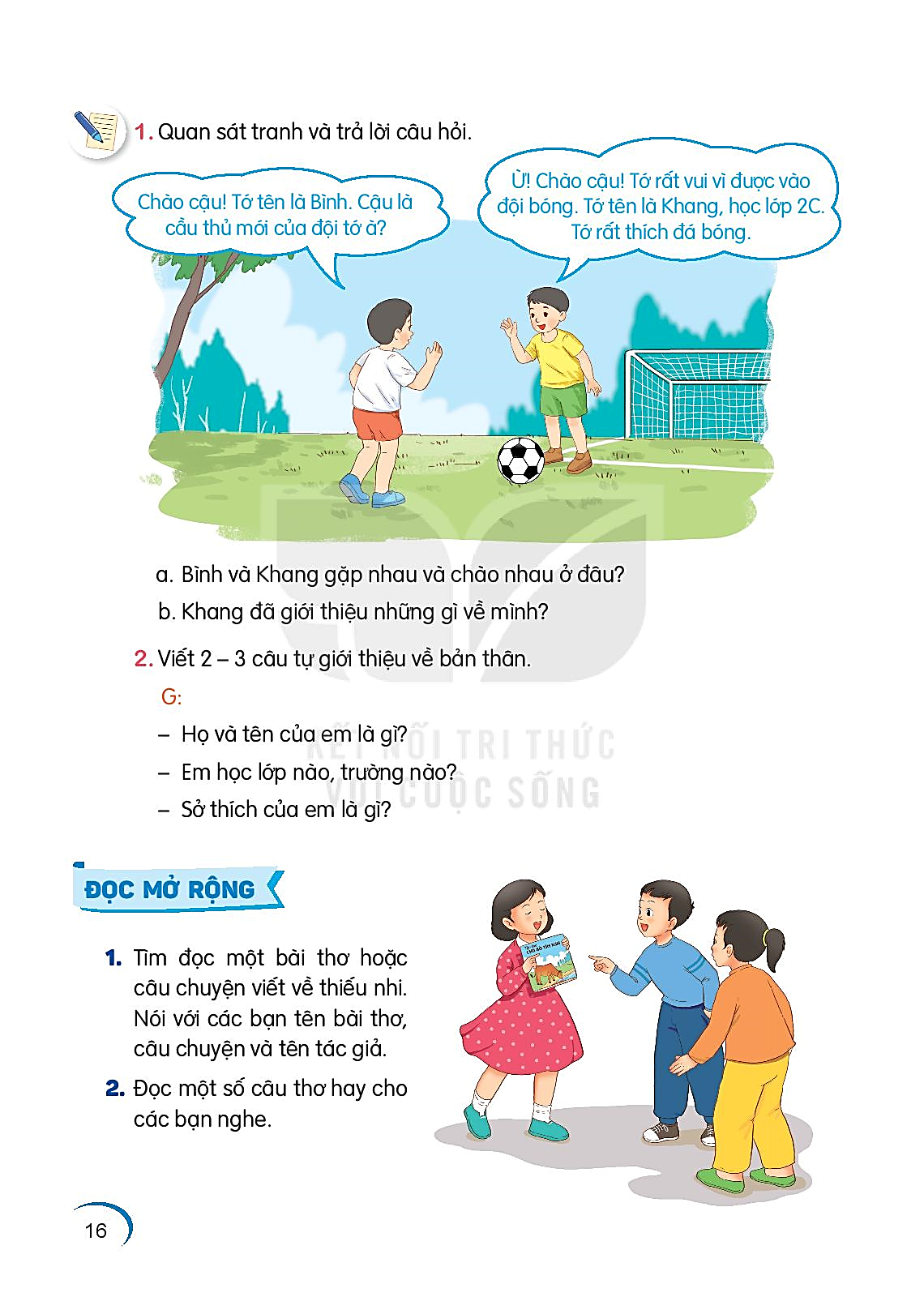 2. Viết 2 - 3 câu tự giới thiệu về bản thân.
Gợi ý
Họ và tên của em là gì?
Em học lớp nào, trường nào?
Sở thích của em là gì?
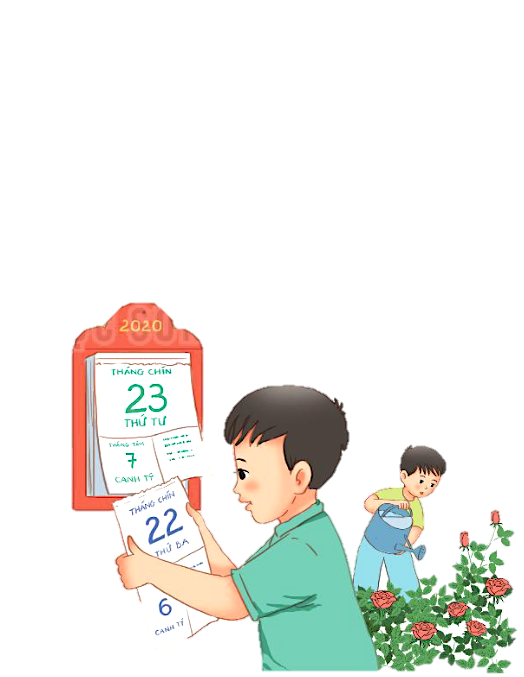 ĐỌC MỞ RỘNG
1. Tìm đọc một bài thơ hoặc một câu chuyện về thiếu nhi. Nói với các bạn tên bài thơ, câu chuyện và tác giả.
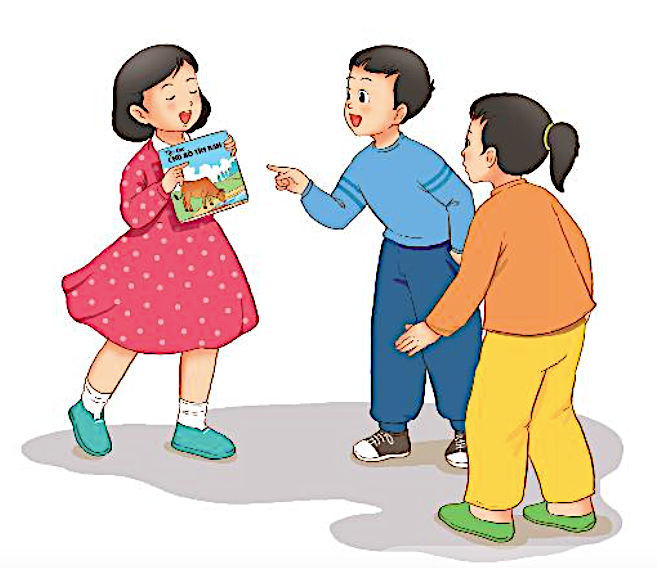 2. Đọc một số câu thơ hay cho các bạn nghe.